ORGANİK TARIM İLE İYİ  TARIM UYGULAMALARI ARASINDAKİ FARKLAR
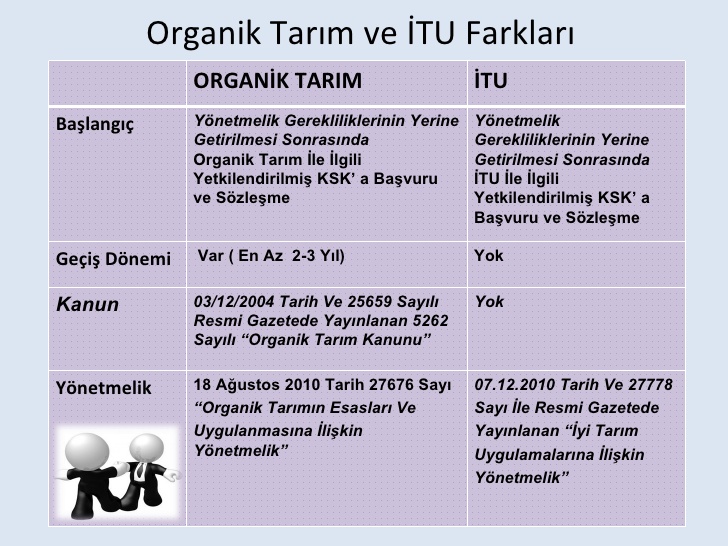 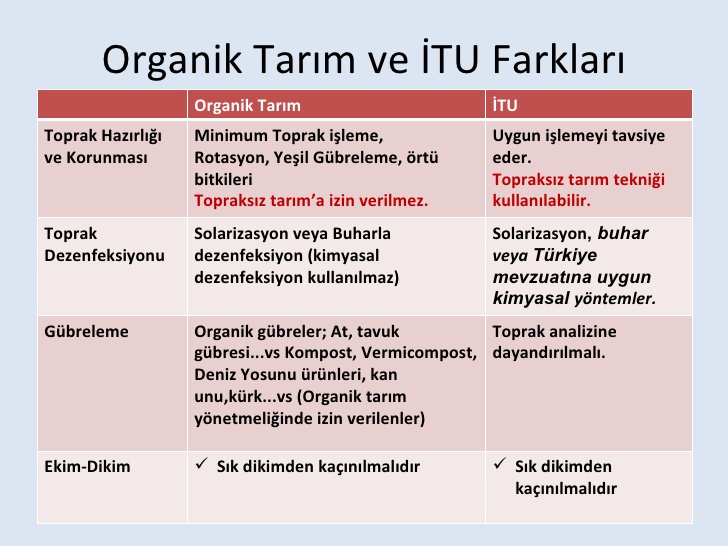 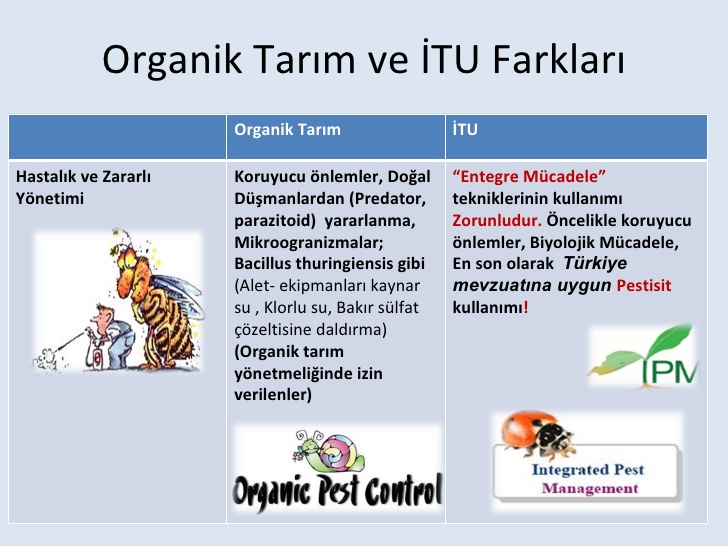 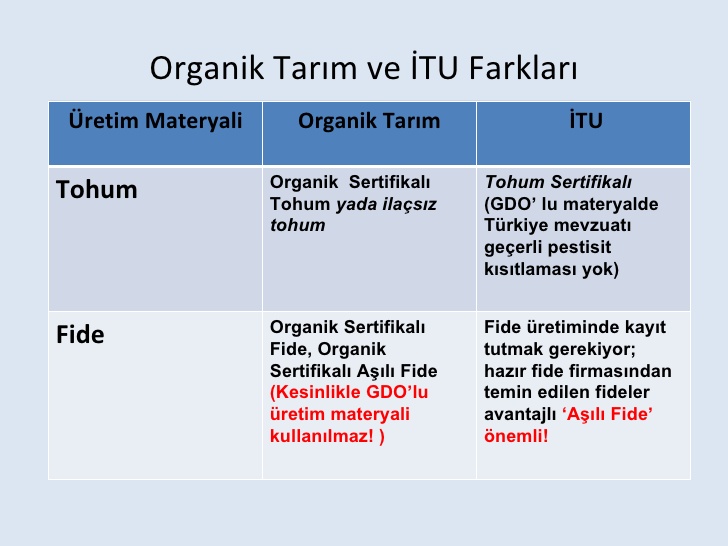 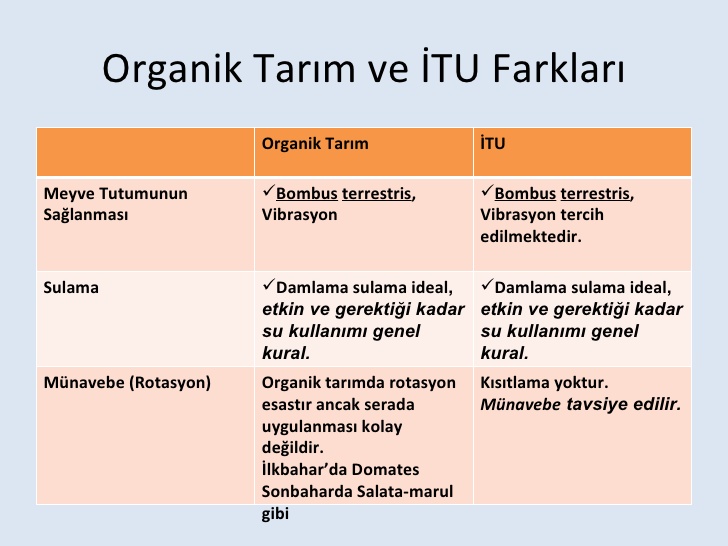